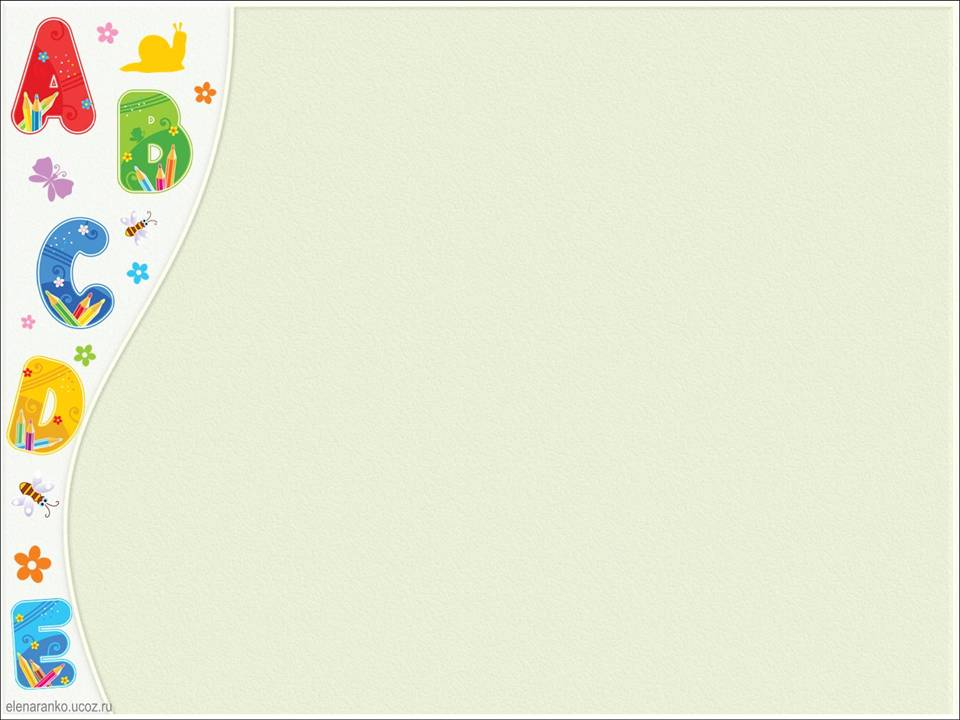 “PROJECT WORK”
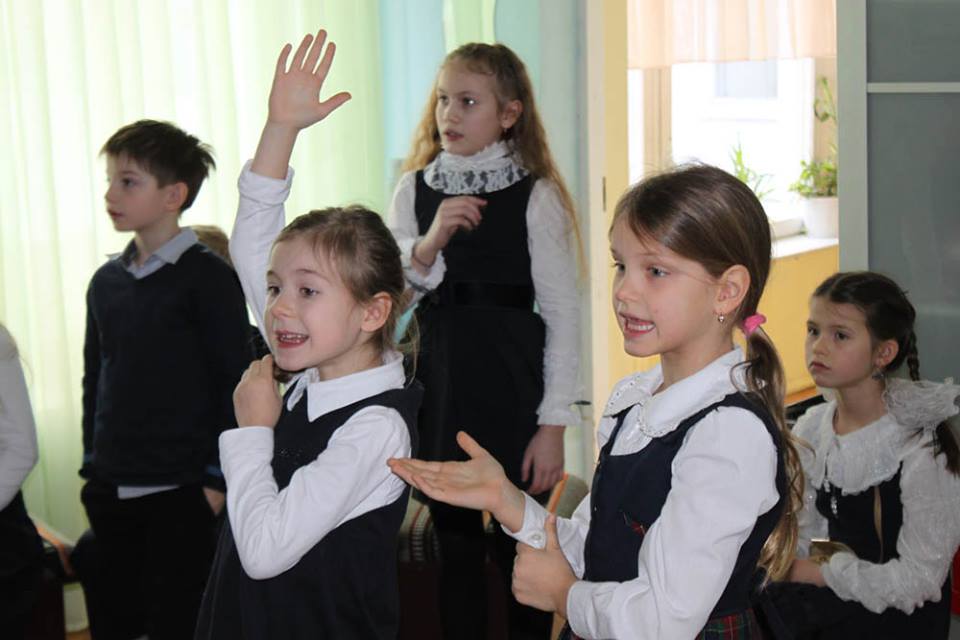 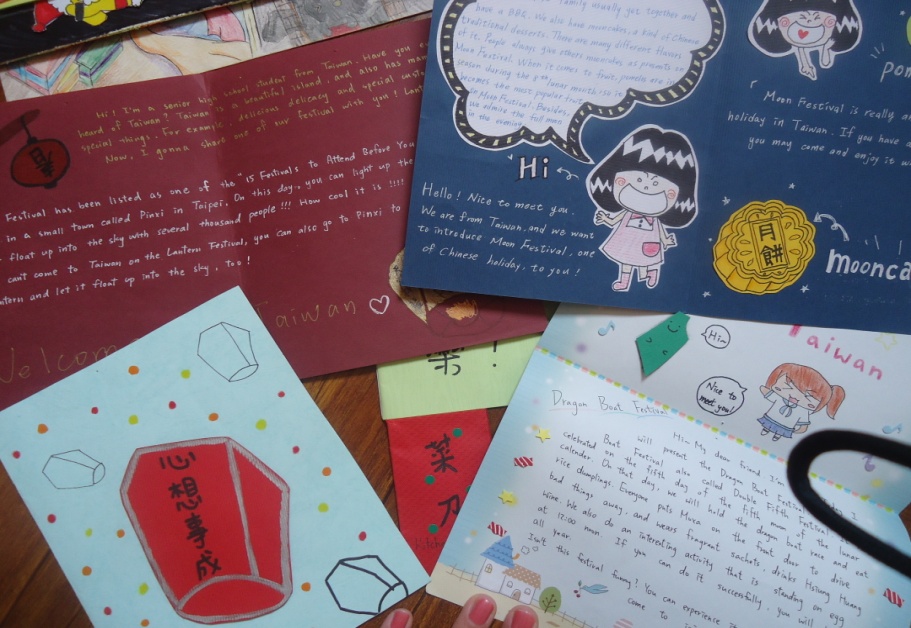 Бугунги кунда чет тили дарсларида қўлланиб  келинаётган методлар:
 Коммуникатив метод
 Ўйин методи
 Аудио-лингвистик метод
 Грамматик-таржима методи
 Лойиҳа методи ва бошқалар.
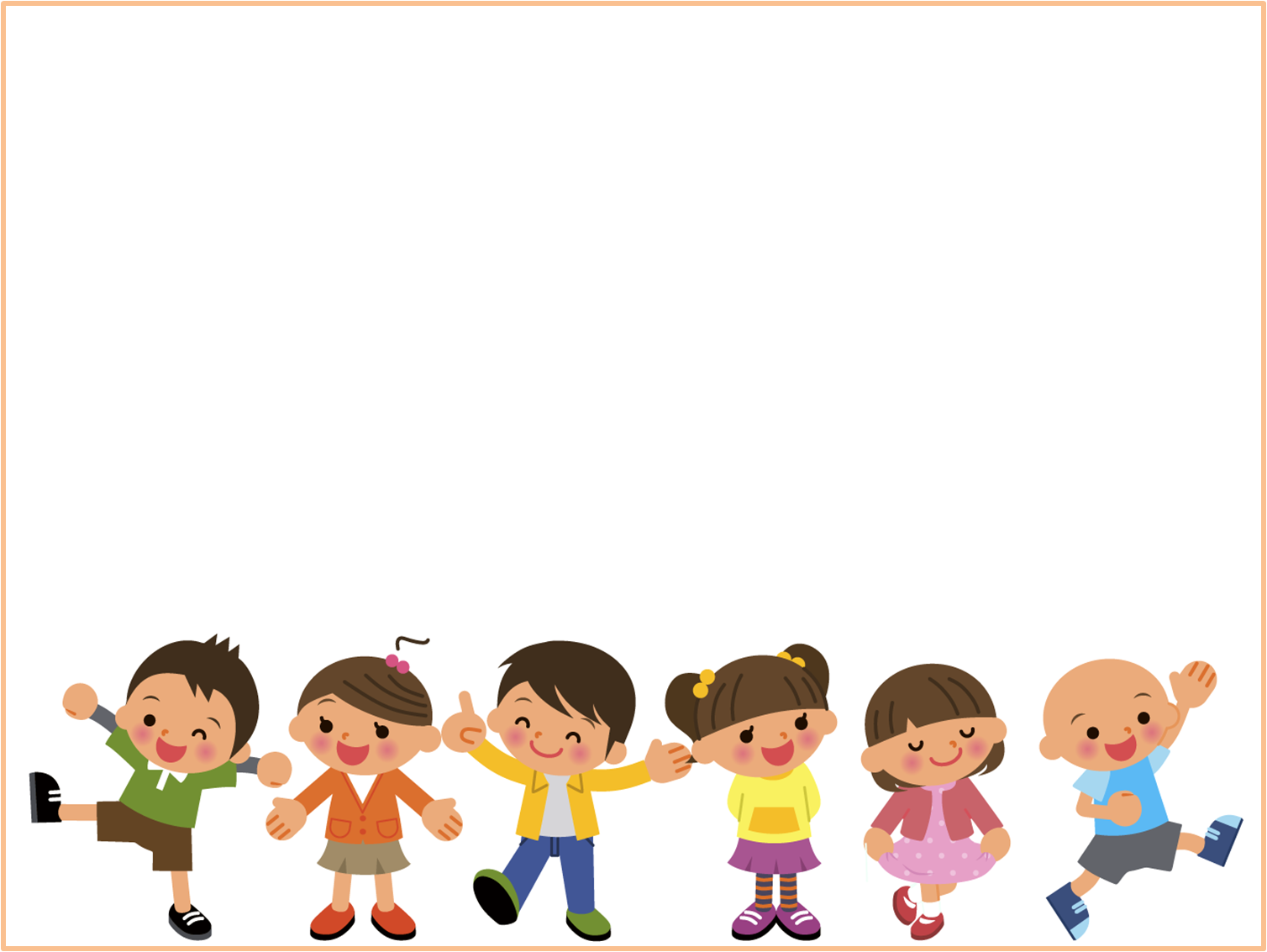 Лойиҳа методи нима?Унинг мақсад ва вазифалари нимадан иборат?Лойиҳа методини синфда қандай қўллаш мумкин?
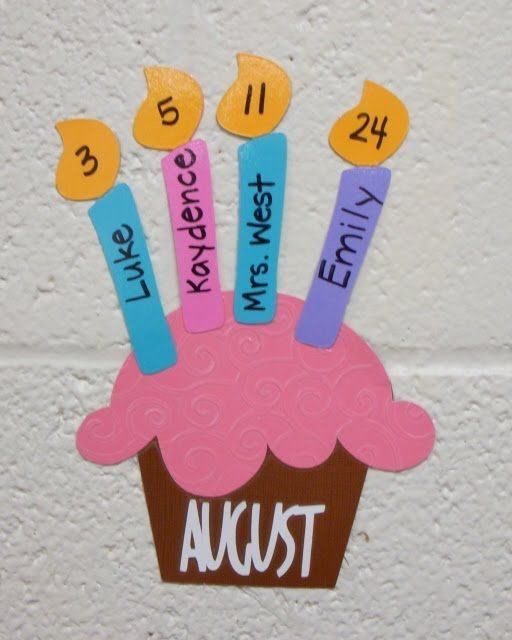 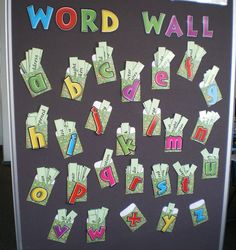 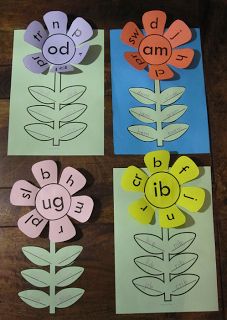 Педагогикада лойиҳа методининг қўлланилиш тарихи, бир асрдан ортиқроқ вақтга бориб тақалади. Ушбу методнинг асосчиси америкалик файласуф-прагматик, психолог ва педагог Джон Дьюи (1859-1952) ҳисобланади.
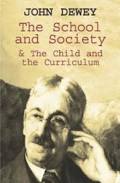 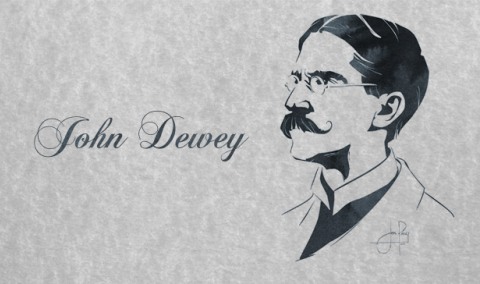 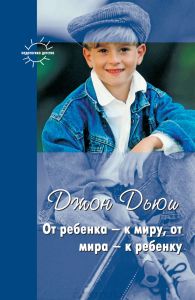 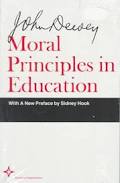 Лойиҳа методи – бирор мавзуда ўқувчиларнинг якка тартибда, гуруҳларда эркин, ижодий изланиш олиб боришлари ва уни изланиш натижасини тақдим этишларидир. 
Унинг афзаллиги, ўқувчиларнинг бўш вақтларини мазмунли ташкил этиш, дунёқарашини кенгайтириш, мустақил фикрлаш ва эркин баён этиш, таҳлил қилиш, мавзуни кенгроқ ёритиш ва  қўшимча ўқув манбалардан фойдаланиш имконини беради.
ЎҚУВ-МЕТОДИК МАЖМУАЛАРДА 
ЛОЙИҲА
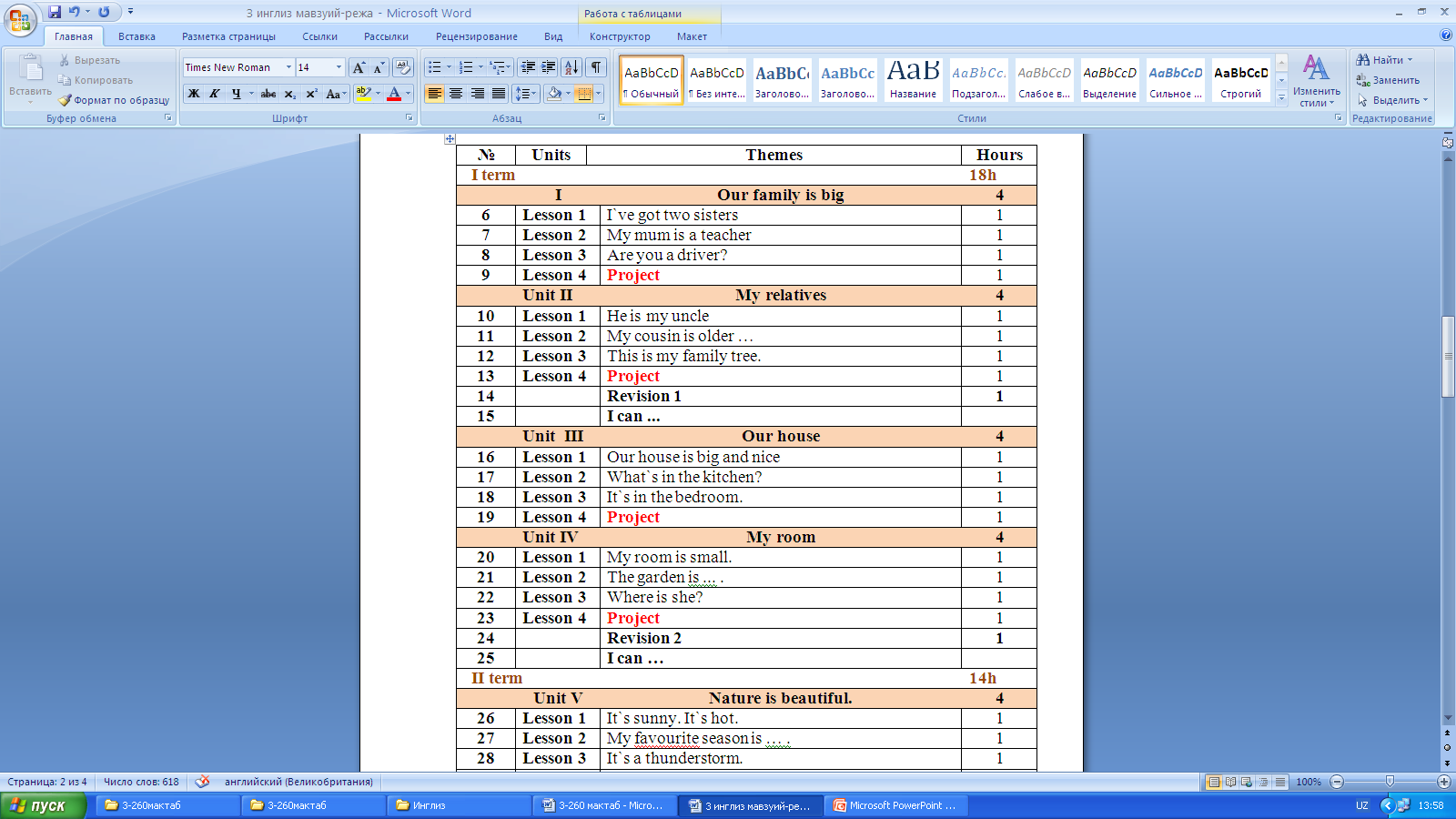 ЎҚУВЧИ
ЎҚИТУВЧИ
ЛОЙИҲАДАГИ ФАОЛИЯТИНИНГ МАҚСАДЛАРИНИ БЕЛГИЛАБ ОЛАДИ
ЛОЙИҲАДАГИ ФАОЛИЯТИНИНГ МАҚСАДЛАРИНИ БЕЛГИЛАБ ОЛИШГА КЎМАКЛАШАДИ
АХБОРОТ ЙИҒИШ УЧУН МАНБАЛАРНИ ТАВСИЯ ЭТАДИ
ЯНГИ БИЛИМЛАРНИ ЭГАЛЛАЙДИ ВА ЎРГАНИШНИНГ ЯНГИЧА УСУЛЛАРИНИ КАШФ ЭТАДИ
ФОЙДАЛИ АДАБИЁТЛАРНИ ЎРГАНИБ ЧИҚАДИ, ЎҚУВЧИЛАРГА ТАНИШТИРАДИ
ТУРЛИ АДАБИЁТЛАР БИЛАН ТАНИШИБ ЧИҚАДИ
ЎҚУВЧИЛАРНИНГ ЯШИРИН ҚОБИЛИЯТЛАРИ ҲАҚИДА МАЪЛУМОТГА ЭГАБЎЛАДИ
ҲАМКОРЛИКДА ЁКИ ЯККА ТАРТИБДА ИШЛАР КЎНИКМАЛАРИНИ ҲОСИЛ ҚИЛАДИ
СИНФНИНГ ФАОЛ ИШТИРОКИГА ЭРИШАДИ
ИЖОДИЙ ЁНДАШУВ ОРҚАЛИ ЎЗИНИНГ ҚОБИЛИЯТЛАРИНИ НАМОЁН ЭТАДИ
ИЗЛАНИШ ЖАРАЁНИ УЧ БОСҚИЧДА АМАЛГА ОШИРИЛАДИ
1-БОСҚИЧ. ТАЙЁРЛАШ БОСҚИЧИ
ўқув режаси ва дастурига мос мавзуни танлаш; 
 мавзу аспектларига эътибор қаратиш; 
 мавзуни ёритишга ёндошув.
8-синф, “English Holidays and traditions” мавзусида берилган. Ўқувчиларнинг байрам ва урф-одатлар ҳақида эркин сўзлай олишларига эришиш.
2-БОСҚИЧ. АСОСИЙ БОСҚИЧ
лойиҳани ўқувчиларга тушунтириш 
 лексик ва грамматик жиҳатлар билан таъминлаш
 адабиётларни таништириш. 
Шу босқичда ўқувчилар гуруҳларга бўлиниб, гуруҳ аъзолари орасида роллар тақсимланади.
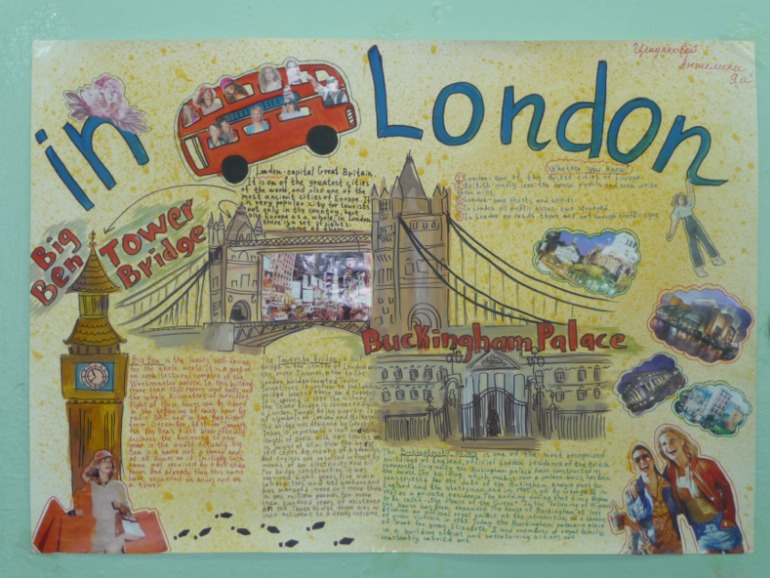 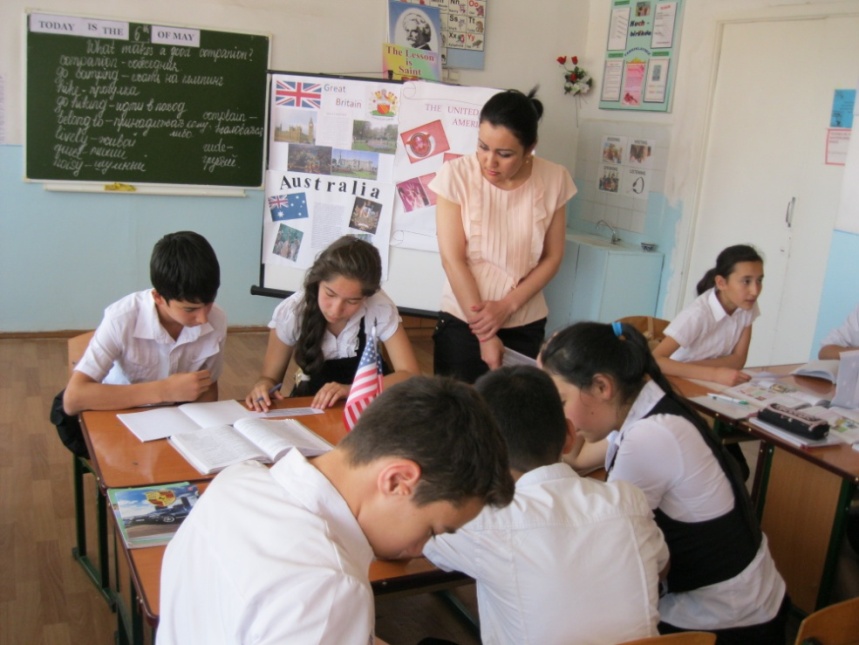 3-БОСҚИЧ. ЯКУНЛОВЧИ БОСҚИЧ
Лойиҳа натижаларини коллаж, деворий газета, компьютер графикаси (слайдлар, видео роликлар, фото кўргазма), буклетларда акс эттириш ва ўз лойиҳасини ҳимоя қилиш.
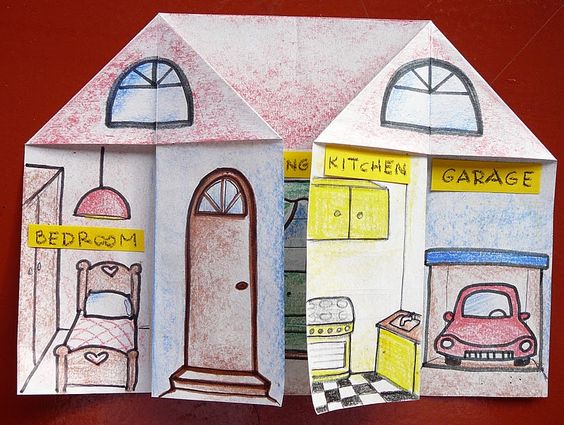 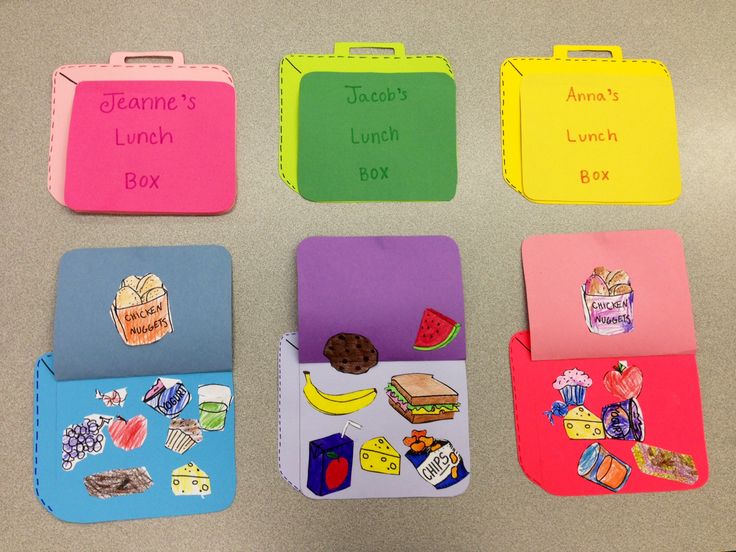 ЛОЙИҲАЛАР КЛАССИФИКАЦИЯСИ (ДАВОМИЙЛИГИГА КЎРА)
Мини лойиҳалар. Масалан, уй вазифаси сифатида бериладиган лойиҳа (“My hobby”).

 Қисқа муддатли лойиҳалар (2-3 соатга мўлжалланган) – бўлим охирида тақдим этилади – “Sport Games,” “National flags”.

 Ҳафталик лойиҳалар – бир нечта бўлим бўйича. 

 Ўқув йили давомида олиб бориладиган лойиҳалар – “Famous places”, “Literature”.
ЛОЙИҲАЛАР КЛАССИФИКАЦИЯСИ (ТАШКИЛ ЭТИЛГАН ҲУДУДИГА КЎРА)
Синфдаги лойиҳалар – битта синф ўқувчилари билан олиб борилади, масалан, “English writers”

 Синфлараро мактаб лойиҳаси – мактабдаги параллел синфлар орасида утказилади

 Туман, шаҳар, республика миқёсидаги лойиҳалар – мактаблардаги параллел синфлар орасида ташкил қилинади

 Халқаро лойиҳалар
“MY  FRIEND”
(СИНФ ЛОЙИҲАСИ)
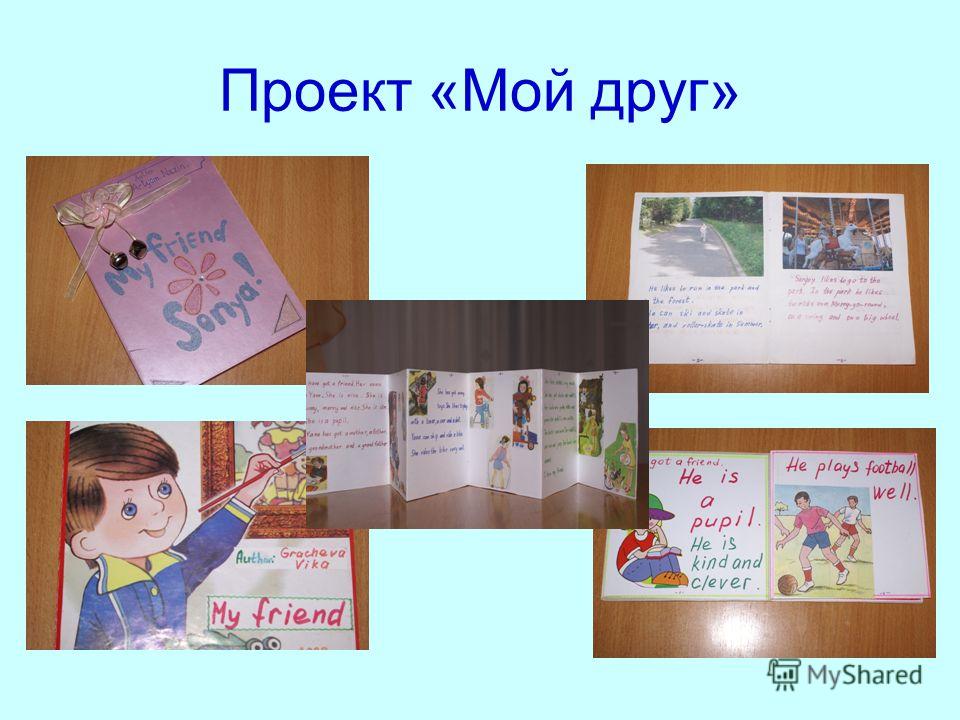 “HOLIDAY CARD EXCHANGE” ЛОЙИҲАСИ (халқаро, ўқув йили давомида)
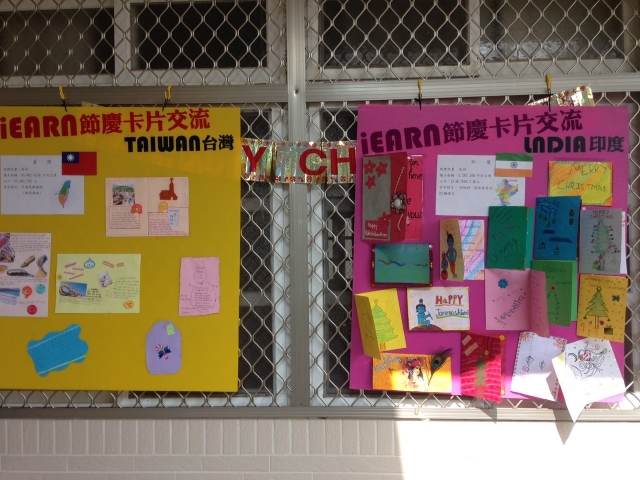 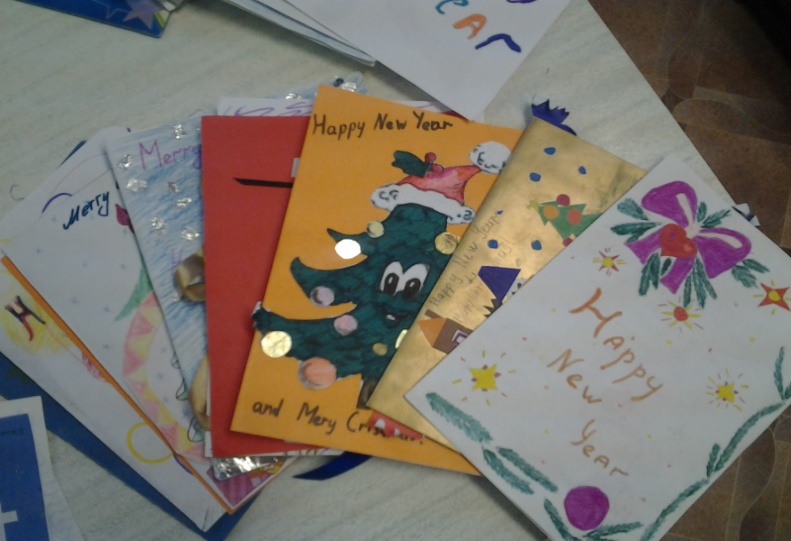 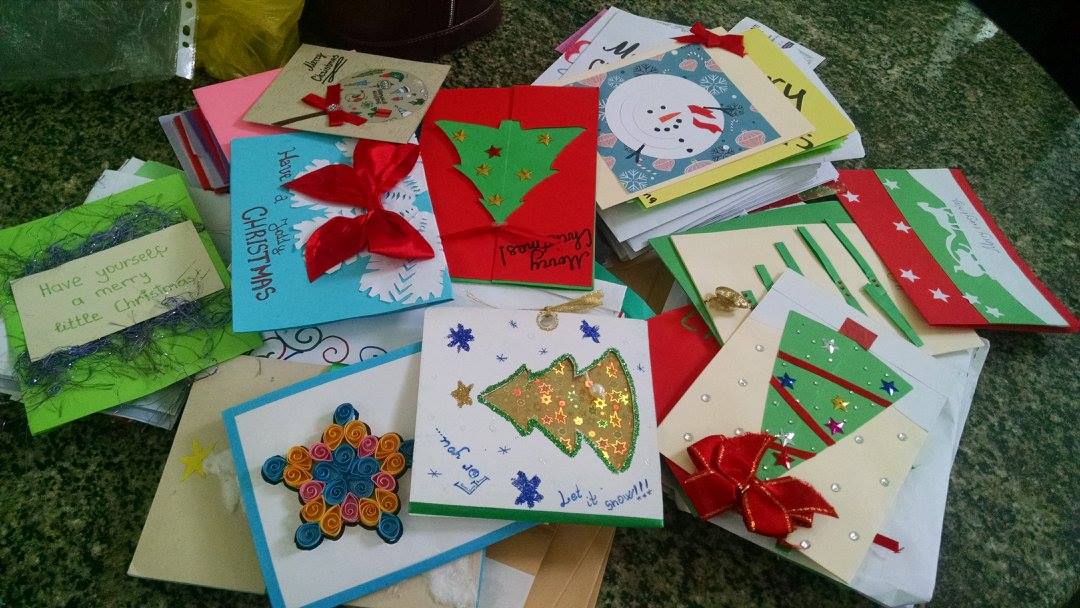 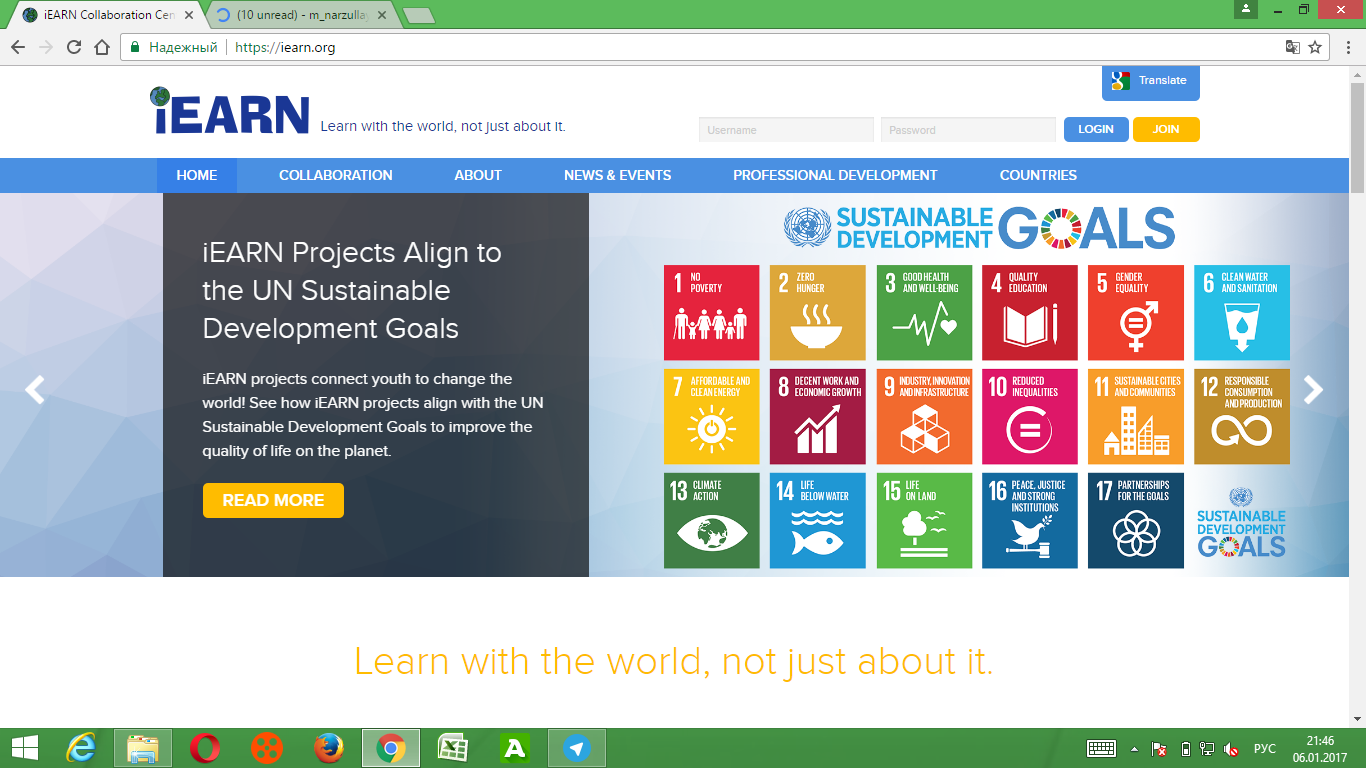 “English Holidays and traditions”
(Синфлараро лойиҳа)
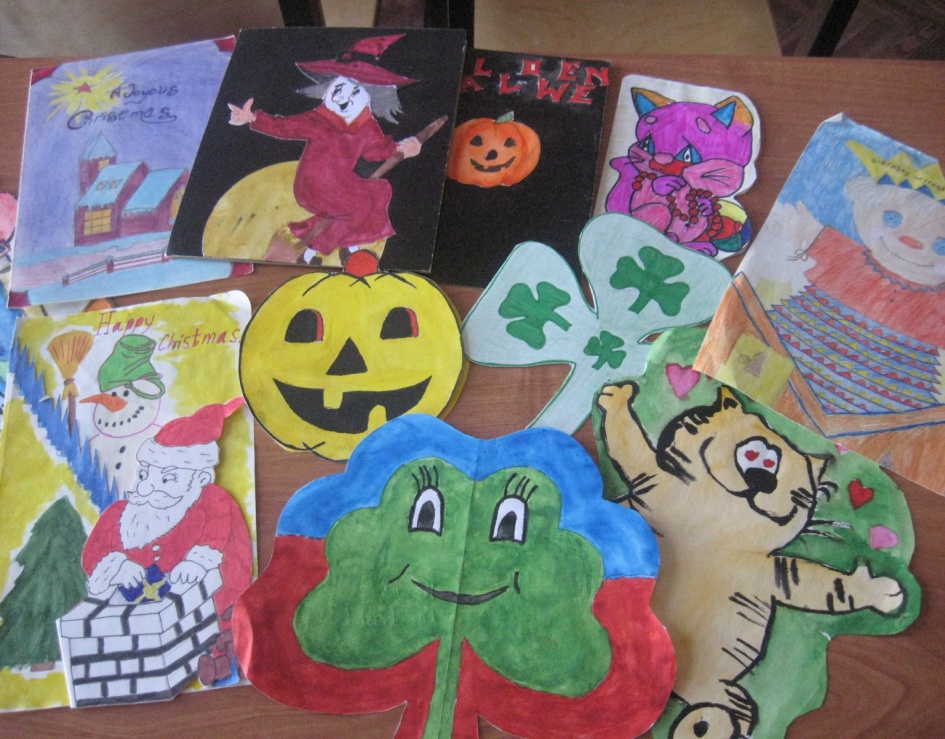 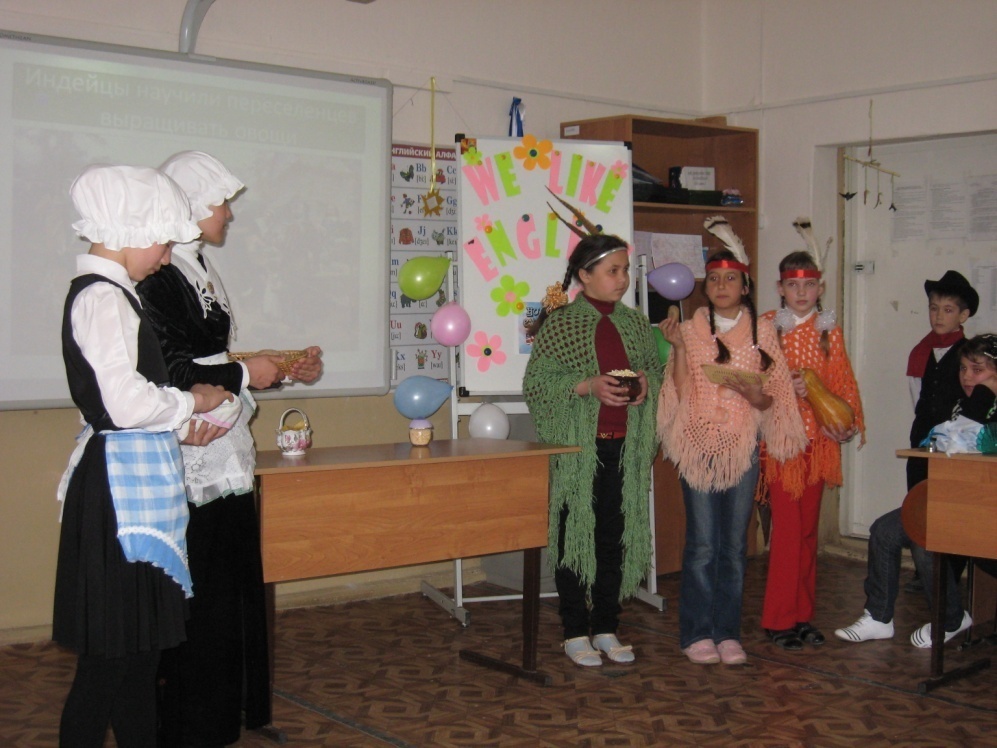 ТОШКЕНТ ШАҲАР ЮНУСОБОД ТУМАНИДАГИ 260-МАКТАБ ЎҚУВЧИЛАРИ 2015-2016 ЎҚУВ ЙИЛИДА ХАЛҚАРО ЛОЙИҲАДА ИШТИРОК ЭТДИЛАР
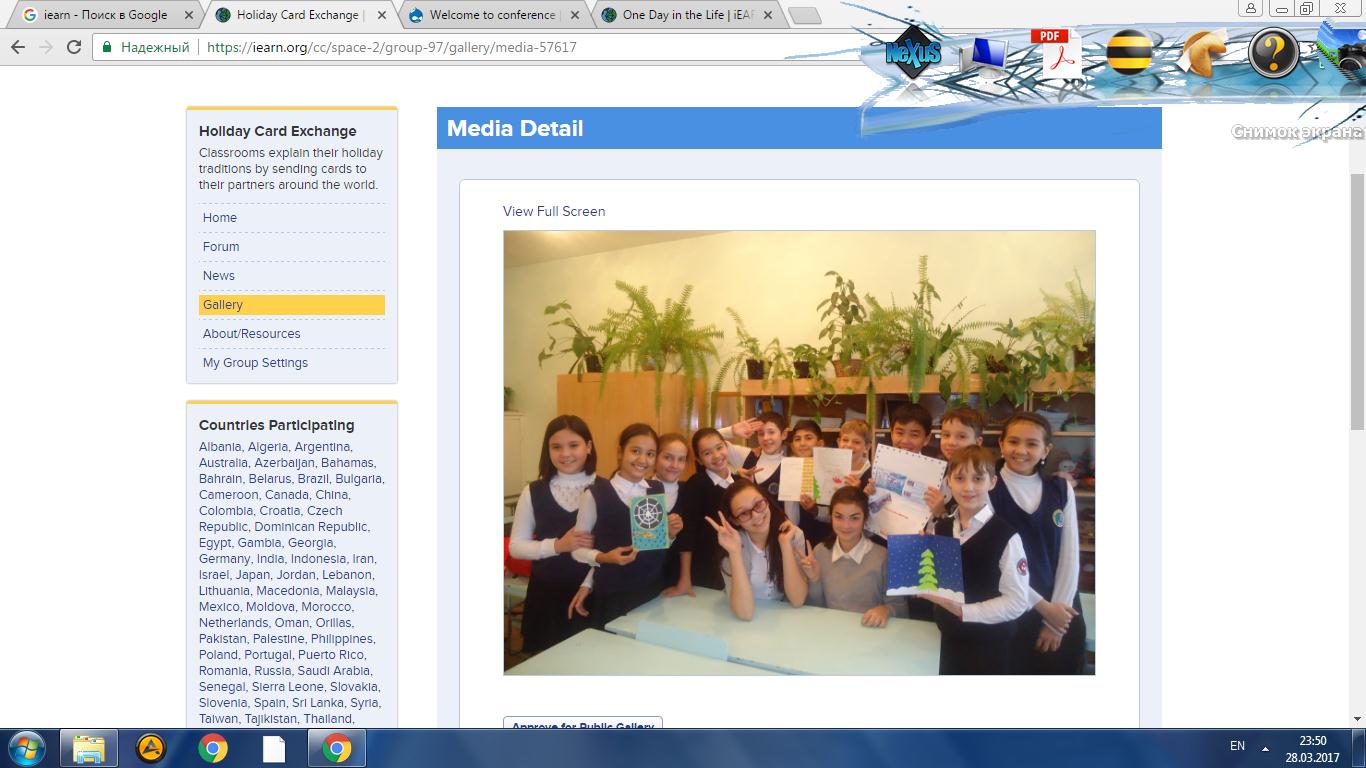 ЛОЙИҲА ИШТИРОКЧИЛАРИ 
МЕДИА РЕСУРС САҲИФАЛАРИДА
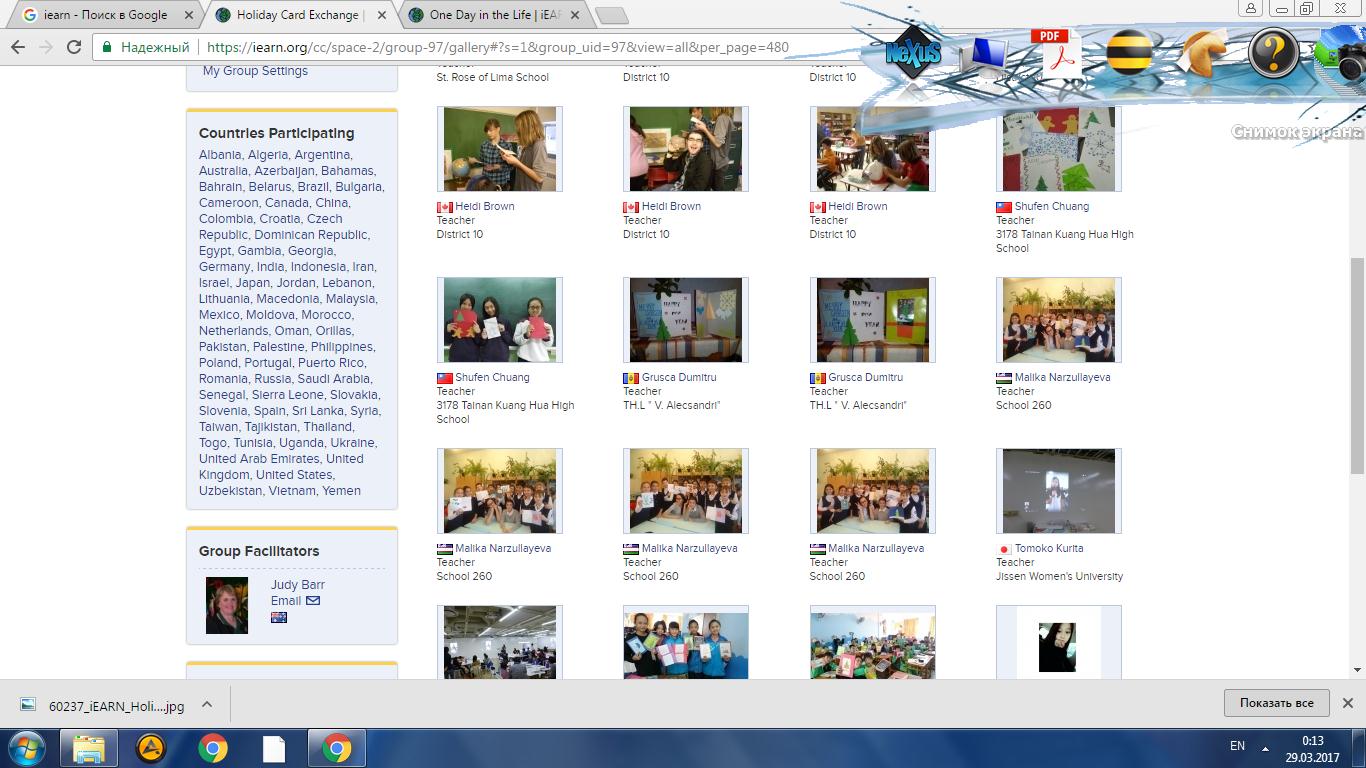 Лойиҳа жараёнида ўқувчилар миллий ва халқаро байрамлар, урф-одатларни ўрганиб чиқишди. Йиғилган маълумотларни буклет, табрикнома, деворий газета кўринишида акс эттириб, дунёнинг турли бурчакларида жойлашган мактабларда таҳсил олаётган тенгдошлари билан бўлишиш орқали дунёвий, лингвистик билимларга эга бўлдилар.
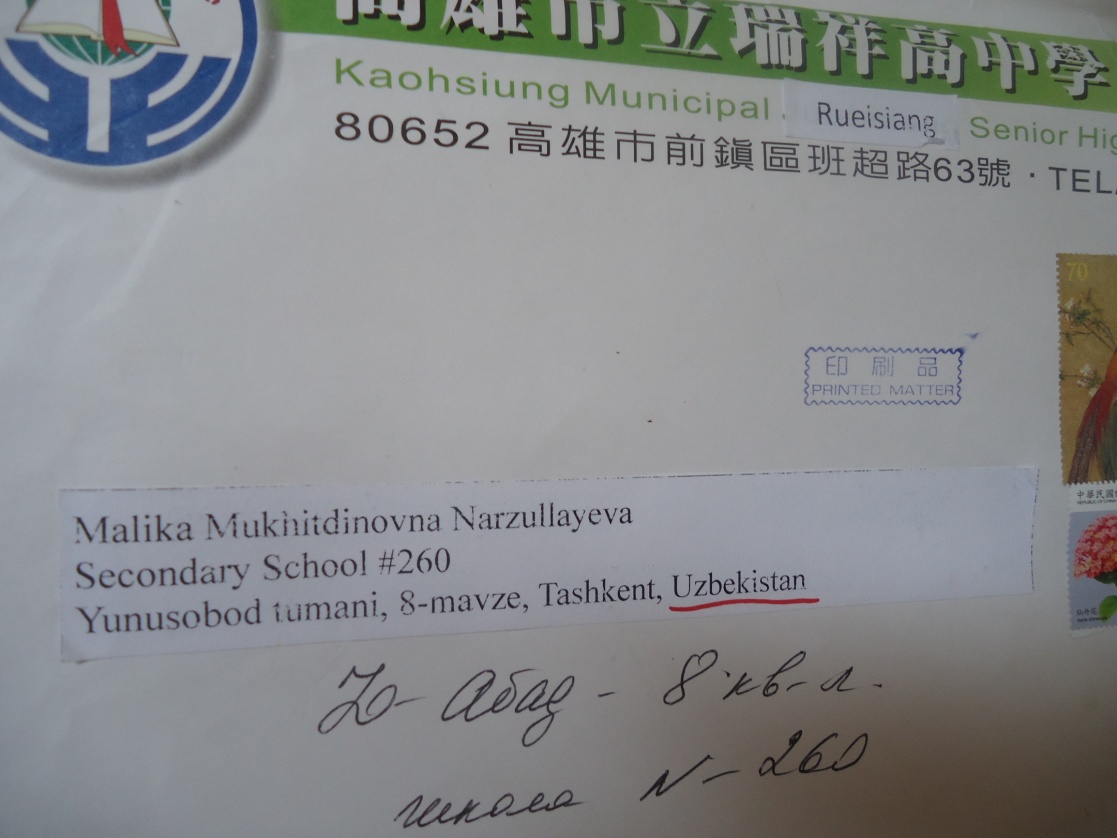 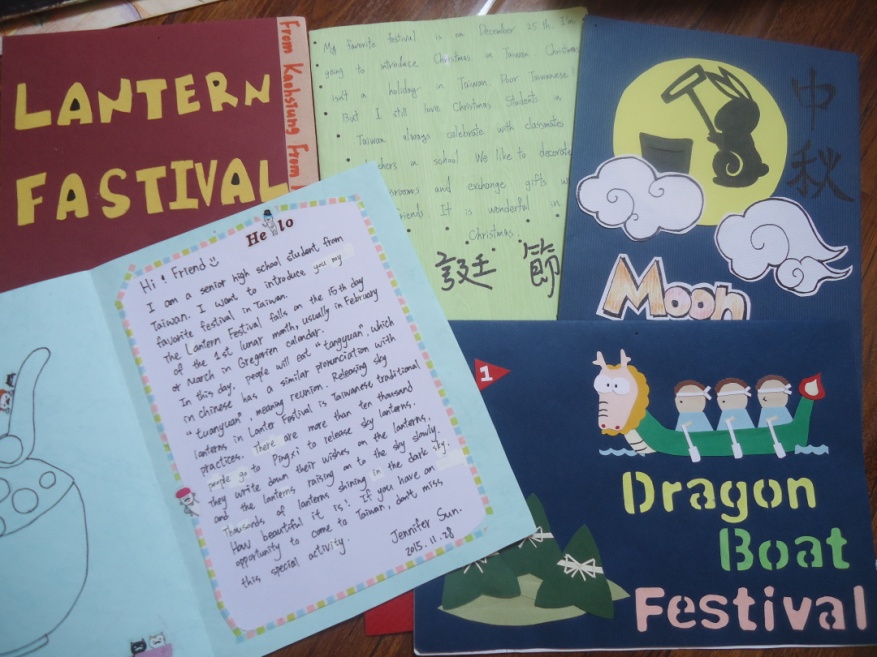 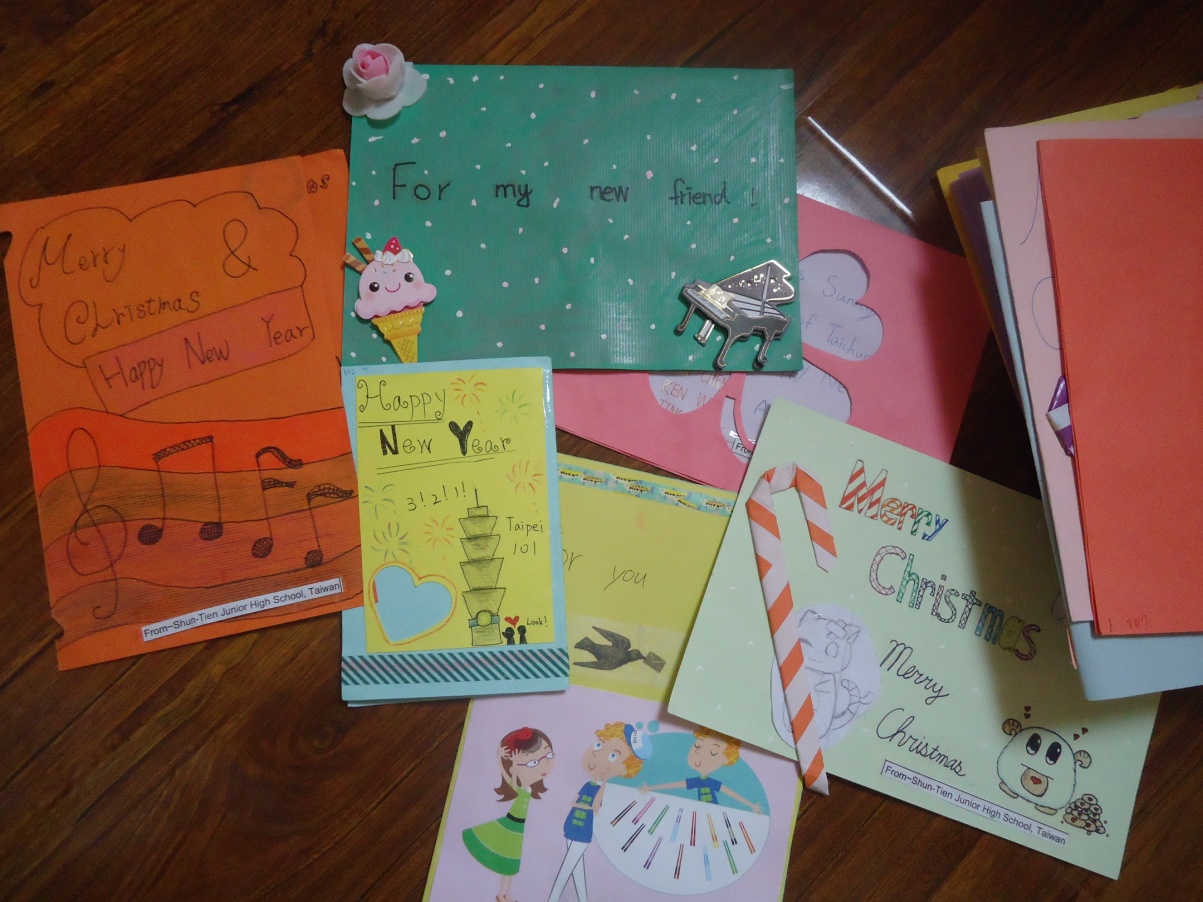 ЛОЙИҲАДА ЯРАТИЛГАН МАТЕРИАЛЛАРДАН КЕЙИНЧАЛИК КЎРГАЗМАЛИ ҚУРОЛ СИФАТИДА ДАРСЛАРДА ҚЎЛЛАШ МУМКИН
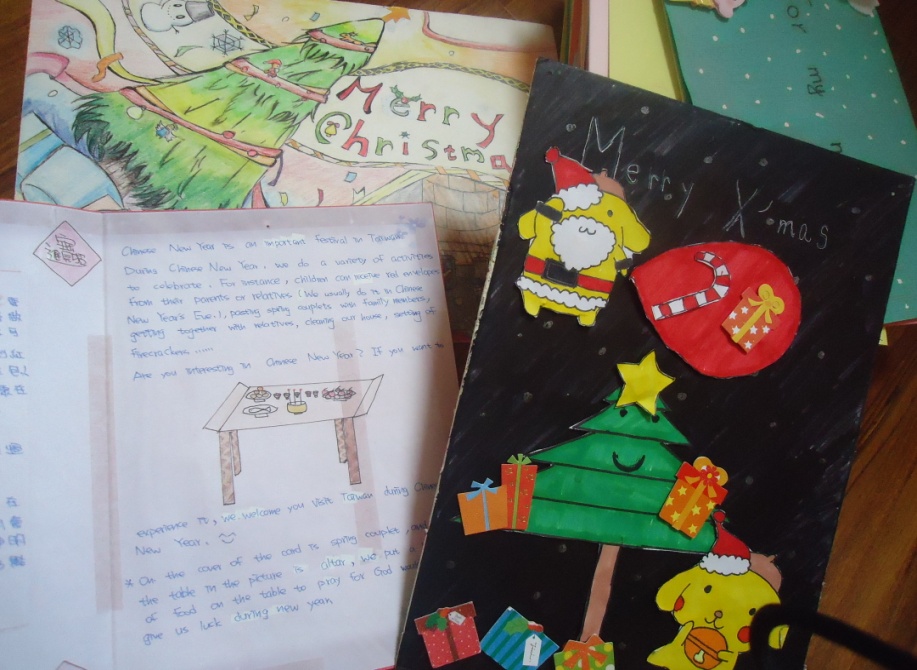 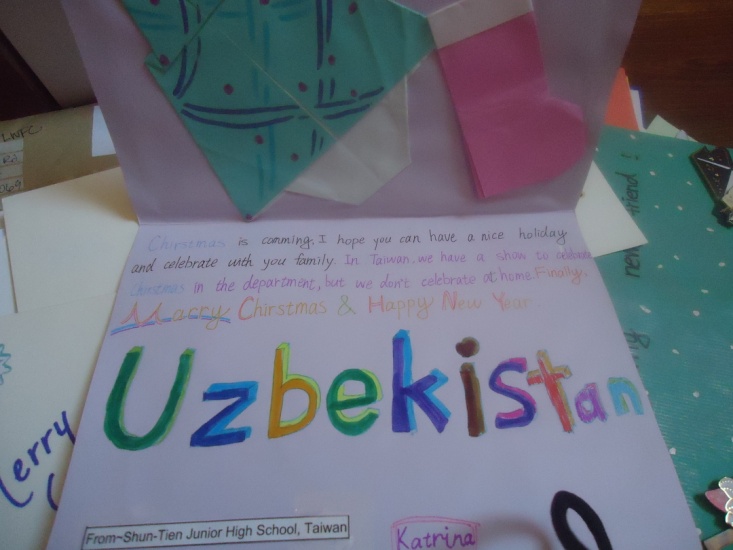 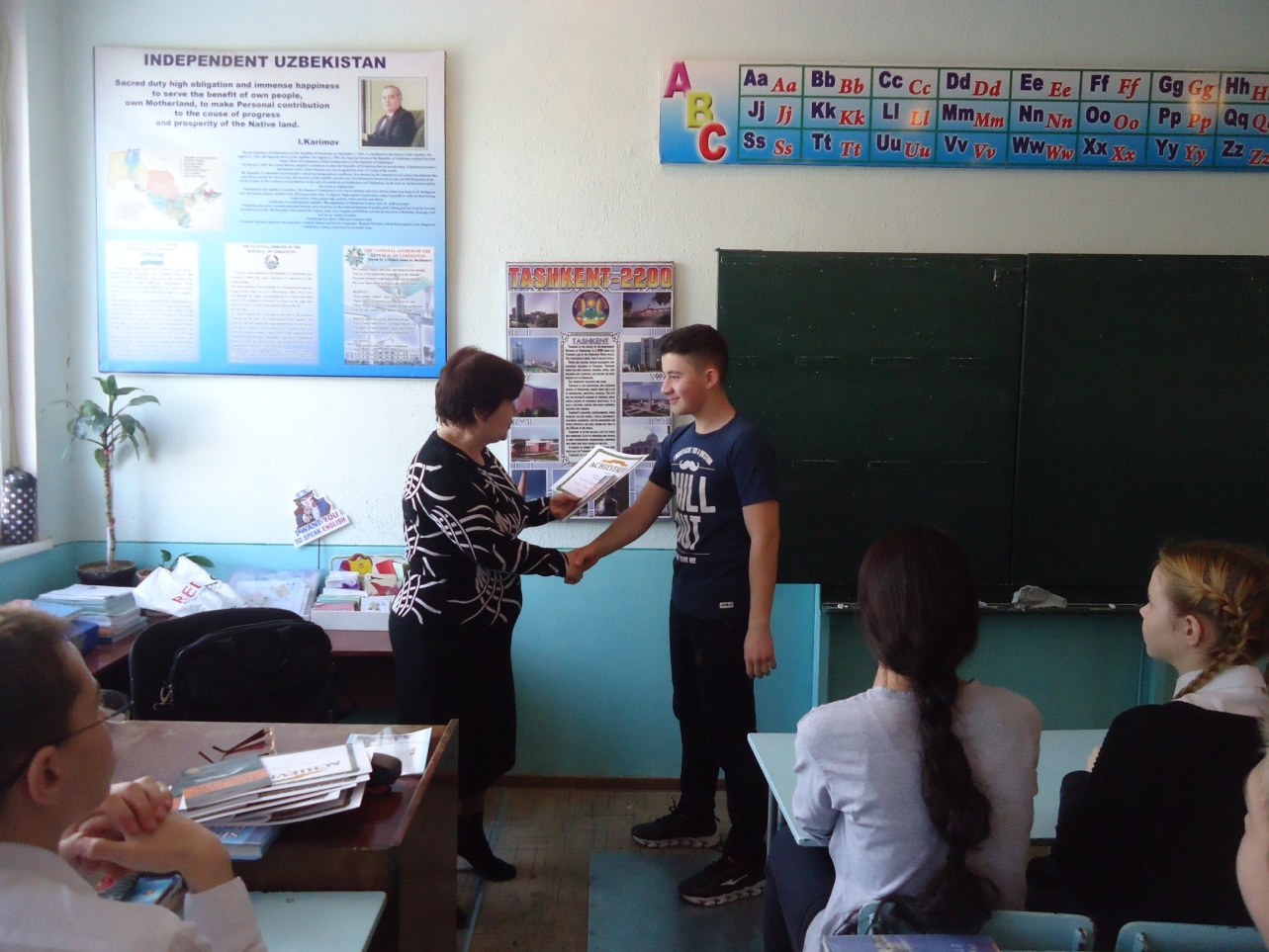 ЛОЙИҲА ЯКУНИ, ТАҚДИРЛАШ
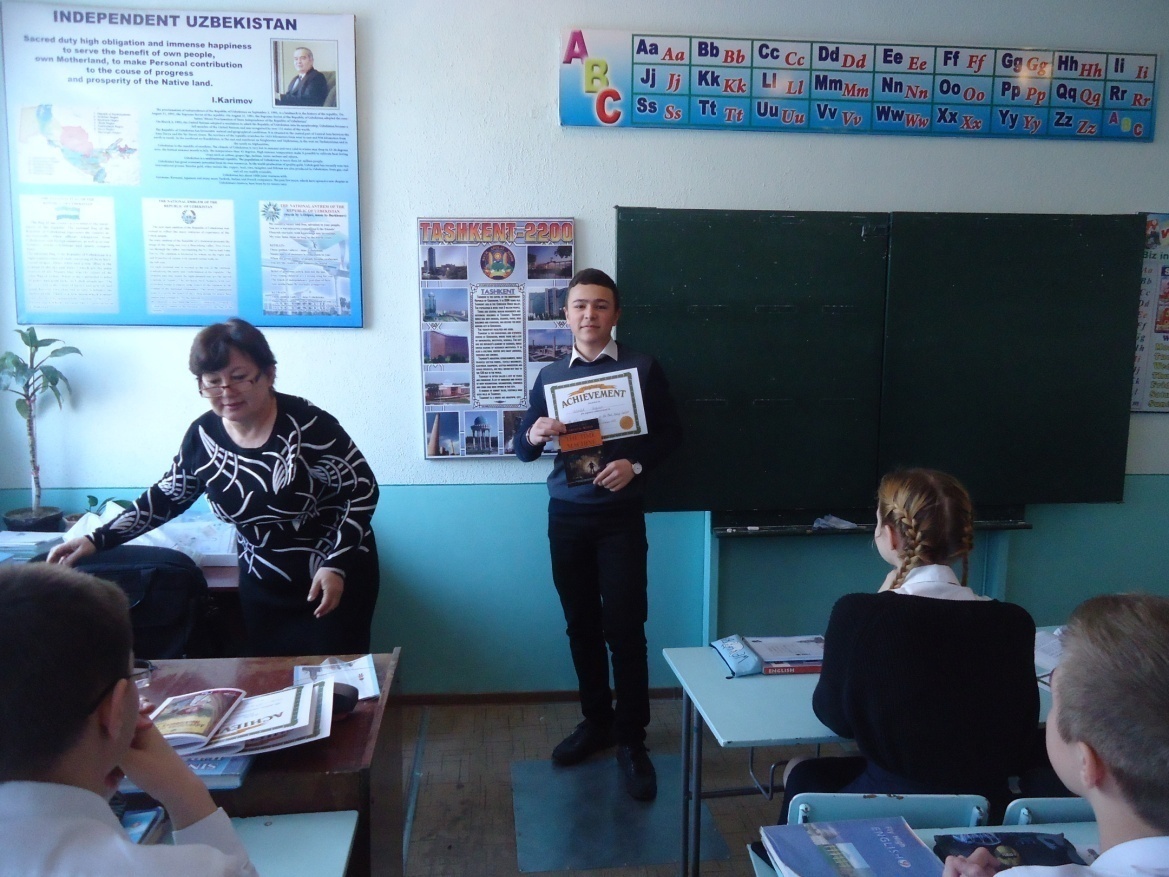 ХУЛОСА
ЛОЙИҲА МЕТОДИ

 синф ўқувчилари орасида фанга қизиқишни   
    уйғотиш;
 соғлом рақобат муҳити яратиш; 
 ижодий ёндашувни қўллаб-қувватлаш; 
 кенгроқ билим эгаллашга имкон бериш; 
 мониторинг натижасида аниқланган бўшлиқлар 
    билан ишлаш;
 ўзлаштирилиши қийин бўлган мавзуларни    
    сингдириш каби 

ИЖОБИЙ НАТИЖАЛАР БЕРАДИ
ЭЪТИБОРИНГИЗ УЧУН РАҲМАТ!
М.М.Нарзуллаева,  Тошкент шаҳар 
Юнусобод туманидаги 
260-мактаб инглиз тили ўқитувчиси